Muziekles 2
Nieuws, Majeur & Mineur, Keyboard
Het nieuws van vandaag
André Hazes
https://www.youtube.com/watch?v=rRG_oU5GRB4
Majeur & Mineur
“Blij en Droevig”
Majeur en Mineur
Voorbeelden aan de piano
Uitleg opdracht
Ga op je eerste gevoel af
Uitleg toets Majeur en Mineur
De Opdracht
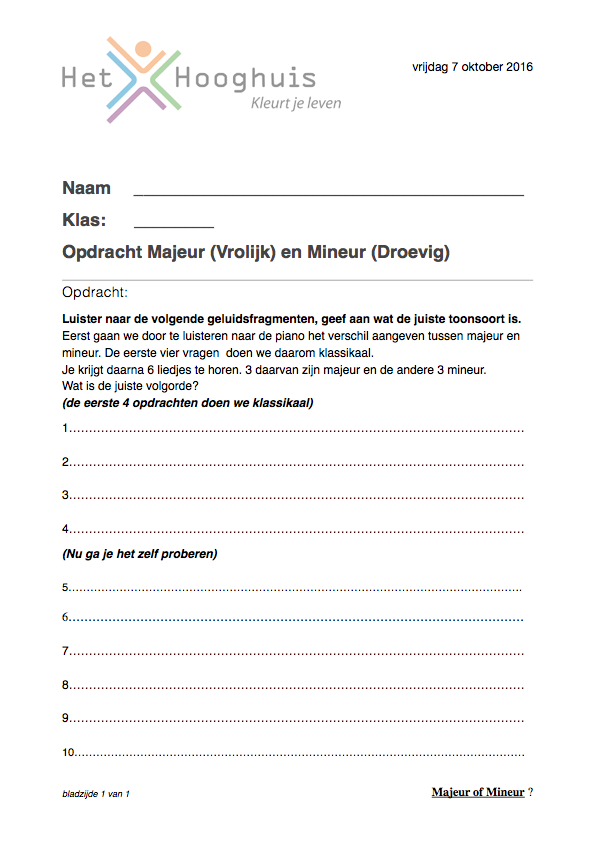 Keyboard
voorbereiden op de toets
Keyboard lessen
Eerst krijg je uitleg van de opdracht
Je neemt altijd je oortjes mee naar het keyboard
Je werkt in tweetallen
Ga zorgvuldig met het instrument om
De Opdracht: 20 minuten
Oefen de liedjes van het blad: Bekende liedjes brugklas
Speel de liedjes met 1 hand
De namen van tonen staan op het blad en op het groene keyboard blaadje
www.vanlentmusic.nl/brugklas
Schuif je stoel aan en laat alles opgeruimd achter!
“Als het schoon is, schoon houden…”